MATCH GREEK ELEMENTS WITH LATIN EQUIVALENTS
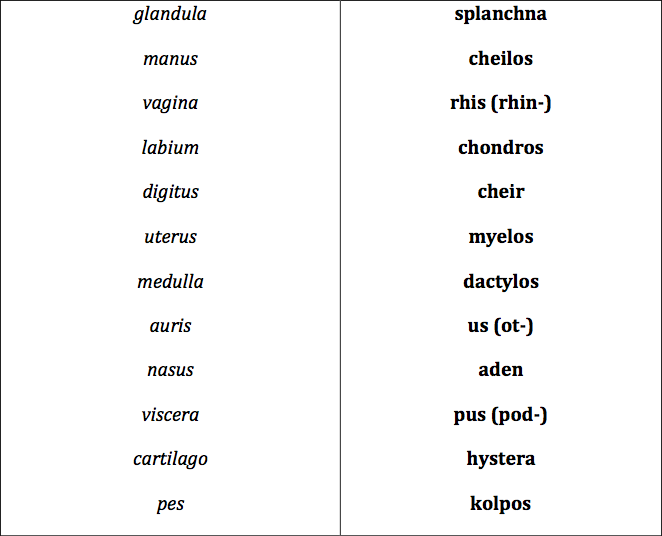 MATCH THE ITEMS IN THE TWO COLUMNS
chrom-o-, chromat-o-
blue
chlor-o-
color
cyan-o-
black, dark
erythr-o-
green
leuc-o-
grey
red
xanth-o-
white, colorless
poli-o-
yellow
melan-o
FORM COMPOUND WORDS WITH NAMES OF COLOURS
1.  A yellowish discoloration of the skin is known as .…….…….derma
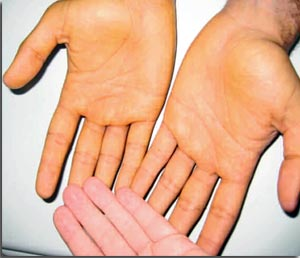 2. A cell producing the dark pigment (…………...) is called ……………………cytus
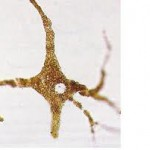 3. A decreased number of red blood cells is ………………..penia
4. The green pigment of plant leaves and algae is ………………phyllum
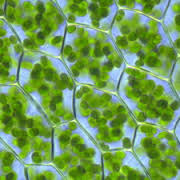 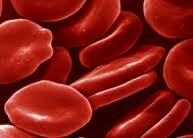 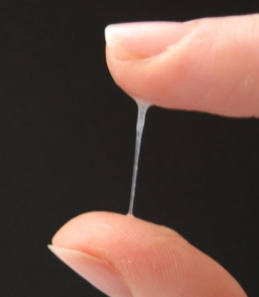 5. A group of photosynthetic bacteria containing a blue pigment is ………….bacteria
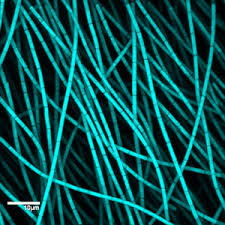 6. An excessive  discharge of white (or sometimes yellowish) mucus from the vagina is ………………..rrhoea
[Speaker Notes: Xanthoderma – melanocytus – erythrocytopenia – chlorophyllum (on) - cyanobácteria - leucorrhoea]
NAME WHAT KIND OF “-DACTYLIA” IS ON THE PICTURE
4
1
2
3
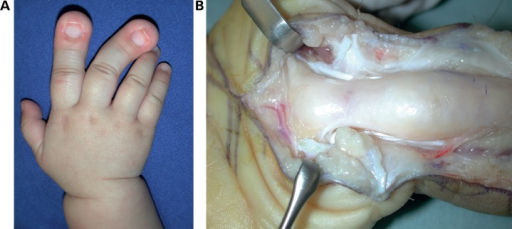 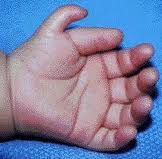 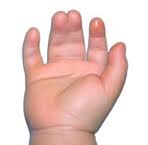 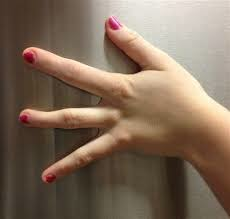 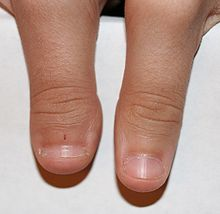 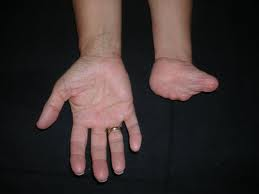 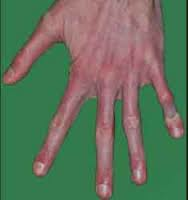 5
6
7
SYNDACTYLIA     POLYDACTYLIA       MACRODACTYLIA                                                                                                                                                                                                                                                           ARACHNODACTYLIA            ADACTYLIA
BRACHYDACTYLIA 	OLIGODACTYLIA
PATHOLOGICAL STATES AND DISEASES
MEDICAL INTERVENTIONS AND EXAMINATIONS
FORM COMPOUND TERMS WITH THE GIVEN GREEK ELEMENT
“pain, ache, suffering” of the body part or organ
-ALGIA
Arthr-algia
Pain in the JOINT(S)
Gastr-algia
STOMACH pain
Neur-algia
Pain along the course of NERVE(S)
Odont-algia
TOOTHache
Cox-algia
Pain in the HIP JOINT
Cephal-algia
HEADache
Metr-algia
Pain in the UTERUS
Mast-algia/Mamm-algia
Pain in the BREAST
Enter-algia
Pain in the SMALL INTESTINE
[Speaker Notes: + ODYNIA is synonymic!!!!]
EXPLAIN THE MEANING OF COMPOUND and DERIVED WORDS
1) Biochemistry: dissolution, destruction of cells
2) Clinical terminology: gradual subsiding of the symptoms of an acute disease
-LYSIS
Pyretolysis
Reduction of fever
Disintegration of red blood cells
Haemolysis
Defect in the connection between vertebrae
Spondylolysis
Relaxation of muscle spasms
Spasmolysis
Separation of smaller and larger molecules
Dialysis
Dissolution or degeneration of bone tissue
Osteolysis
Disintegration and dissolution of dead tissue
Necrolysis
Bacteriolysis
Dissolution or destruction of bacteria
unspecified pathology of
prolapse of
-PATHIA
-PTOSIS
mind
Prolapse of uterus
Psychopathia
hystero/metro-
Gastroptosis
heart pathology
cardio-
stomach
Prolapse of Fallopian tube(s)
Neuropathia
nerves
salpingo-
Coloptosis
cartilage disorder
chondro-
colon
Angiopathia
vessels
Prolapse of kidney
nephro-
Blepharoptosis
cell disorder
cyto-
eyelid
Rhinopathia
nose
tongue pathology
glosso-
Myopathia
muscles
recording, imaging of
-GRAPHIA
Mamm-o-graphia
A breast examination with imaging technology
Angi-o-graphia
A vessels examination with some type of viewing/recording device
Radi-o-graphia
Internal organs examination by taking X-ray photographs
Electr-o-cardi-o-graphia
The process of recording electrical impulses of the heart
-METRIA
measurement of sth
Measurement of SKULL
Crani-o-metria
Pelvi-metria
Measurement of PELVIS
Measurement of HEAD
Cephal-o-metria
Measurement of TEETH
Odont-o-metria
Oste-o-metria
Measurement of BONES
Measurement of BLADDER
Cyst-o-metria
visual examination of the interior of a body organ, broadly also any inspection of a body part
-SCOPIA
Inspection of FETUS-
Fetoscopia
Pharyngoscopia
Inspection of PHARYNX-
Anoscopia
Inspection of ANUS-
Laparoscopia
Inspection of ABDOMINAL CAVITY-
Colo(no)scopia
Inspection of LARGE INTESTINE-
Thoracoscopia
Inspection of THORACIC CAVITY-
Colposcopia
Inspection of VAGINA-
Ophthalmoscopia
Inspection of EYE-
-TOMIA
cutting, incision to sth
arteriotomia
incision to artery-
bronchotomia
incision to bronchus -
craniotomia
incision to skull -
lobotomia
incision to lobe -
myotomia
incision to muscle -
pericardiotomia
incision to pericardium -
episiotomia
incision to perineum (pubic region) -
phlebotomia
incision to vein -
incision totympanum -
tympanotomia
excision, surgical removal of a part of or a whole organ
-ECTOMIA
Dactylectomia
Removal of FINGER -
Gastrectomia
Removal of STOMACH -
Hepatectomia
Removal of LIVER -
Laryngectomia
Removal of LARYNX -
Lobectomia
Removal of LOBE -
Mastectomia
Removal of BREAST -
Pancreatectomia
Removal of PANCREAS -
Prostatectomia
Removal of PROSTATE -
Removal of UTERUS-
Hysterectomia
DECIDE WHETHER THE COMPOUND WORD CONTAINS GREEK 
ELEMENT CORRESPONDING WITH THE LABELLED BODY PART:
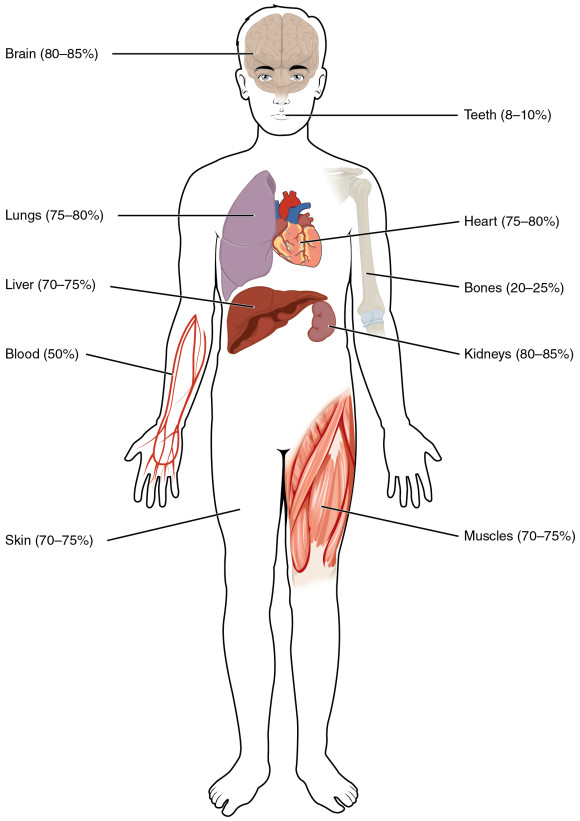 Encephalopathia
STOMATO-

Somatologia
CARDIO-
Thoracographia

Phlebotomia
Cholecystitis
Otoscopia
OSTEO-
HEPATO-
Adenocarcinoma
Nephrostomia

(HAEM)ANGIO-
MYO-
Podarthritis
Myeloneuritis
FEMOR-
ANALYZE THE MEDICAL TERMS INCL. GREEK ODÓUS, ODONTOS:
toothache	
inflammation of the tissues surrounding teeth	
hypersensitivity of teeth
the field of medicine dealing with teeth
benign tumour of tooth-tissue origin 
tooth development
pathological fear of dental care, dentistry
visual examination of oral cavity
surgical removal of tooth
ODONTALGIA
PERIODONTITIS
ODONTOHYPERAESTHESIA
ODONTOLOGIA
ODONTOMA
ODONTOGENESIS
ODONTOPHOBIA
ODONTOSCOPIA
ODONTECTOMIA
[Speaker Notes: Handout 5 – time to prepare]
FORM MEDICAL TERMS BASED ON DEFINITIONS:
Use the root MYO-(S)-
Benign tumor in a smooth muscle
Inflammation of a muscle
Formation of multiple tumors in a smooth muscle
Heart muscle
Muscular tissue in the uterus
(adj.) Referring to the heart muscle 
Recording the strength of a muscle contraction
Medical field studying muscles 
Removal of a muscular tissue tumour
Surgical incision to a muscle
Plastic surgery to repair a muscle
MYOMA
MYOSITIS
MYOMATOSIS
MYOCARDIUM
MYOMETRIUM
MYOCARDIACUS
MYOGRAPHIA
MYOLOGIA
MYOMECTOMIA
MYOTOMIA
MYOPLASTICA
[Speaker Notes: Handout 6]
CREATE COMPOUND MEDICAL TERMS FROM 
THE GIVEN COMPONENTS AND FIGURE OUT THEIR MEANING:
hyster- – salping- – graphia 

pan – hyster- – salping- – oophor- – ectomia

olig- – erythr- – cyt- – aemia

thrombos – cyt- – penia

pneum- –(h)aem- – pericardium

cyst- – ureter – pyel- – nephr- - itis

hepatic- – duoden- – anastomosis
hysterosalpingographia
panhysterosalpingoophorectomia
oligoerythrocytaemia
thrombocytopenia
pneumohaemopericardium
cystoureteropyelonephritis
hepaticoduodenoanastomosis
[Speaker Notes: Time to prepare]
FIGURE OUT THE CLINICAL TERMS BASED ON DEFINITIONS
ANGIOPLASTICA
Plastic surgery to repair a blood vessel (e.g. a narrowed artery) is…
An X-ray examination of a vessel using radio-opaque dye so the vessel shows up is…
related to the heart and the chest region …
An abbreviation C-PG stands for examination of the heart function and breathing, in Latin it is called…
Surgical operation to make a permanent opening into the pelvis of kidney from the surface is…
Surgery to make an opening between the bladder and the abdominal wall is…
Surgical removal of tongue is...
Plastic surgery of breasts is…
Replacement of the damaged skin by skin taken from a donor is…
ANGIOGRAPHIA
CARDIACUS
CARDIOPNEUMOGRAPHIA
NEPHROSTOMIA
CYSTOSTOMIA
GLOSSECTOMIA
MASTOPLASTICA
DERMATOPLASTICA
18
[Speaker Notes: Time to prepare: Angioplastica; Angiographia; Cardiacus; Cardiopneumographia; Nephrostomia; Cystostomia; Glossectomia; Mastoplastica; Dermatoplastica]
READ THE DIAGNOSES, GIVE THE FULL FORMS OF THE ABBREVIATED TERMS. EXPLAIN THE COMPOUNDS.
secundum  (prep.!) = according  to
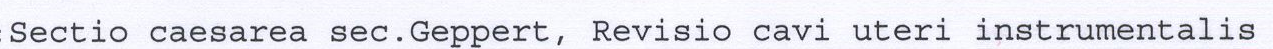 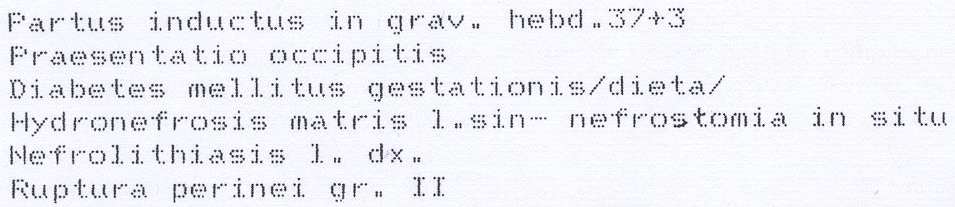